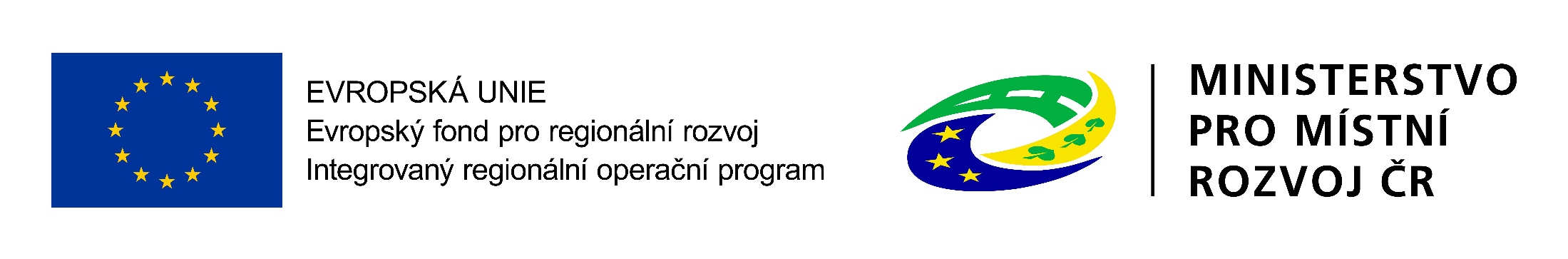 MAS Zubří země, o.p.s. – aktuální informace
Informace k uzavřeným a plánovaným výzvám MAS Zubří země
Členská schůze Mikroregionu Bystřicko
14. prosince 2017, Bystřice nad Pernštejnem
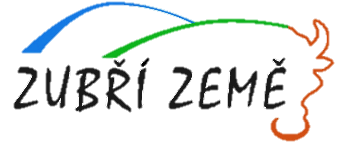 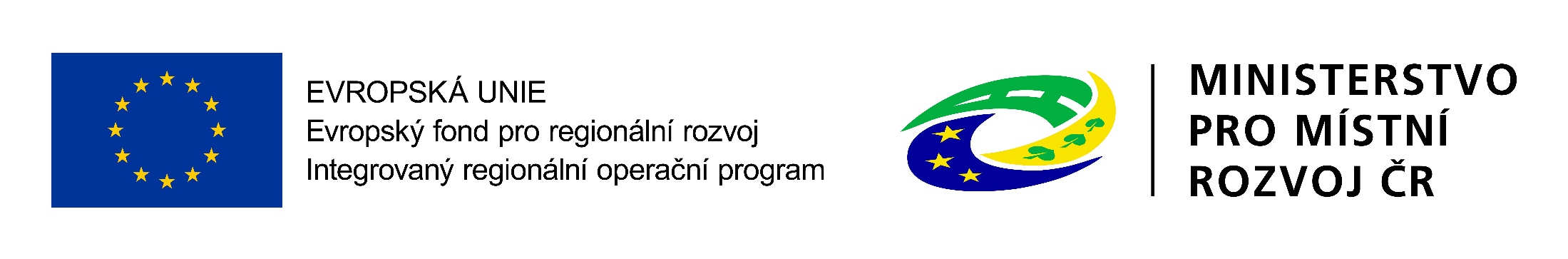 Program
Výsledky uzavřených výzev IROP (1., 2. a 3. výzva)
Harmonogram a informace o aktuálně vyhlášených výzvách
Harmonogram výzev na rok 2018
Nové aktivity v OPŽP
Chystané úpravy PRV na rok 2019
Financování MAS Zubří země, o.p.s. v roce 2018
Dotazy, diskuze
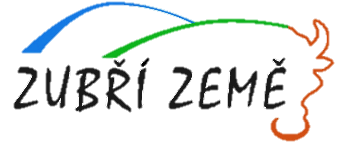 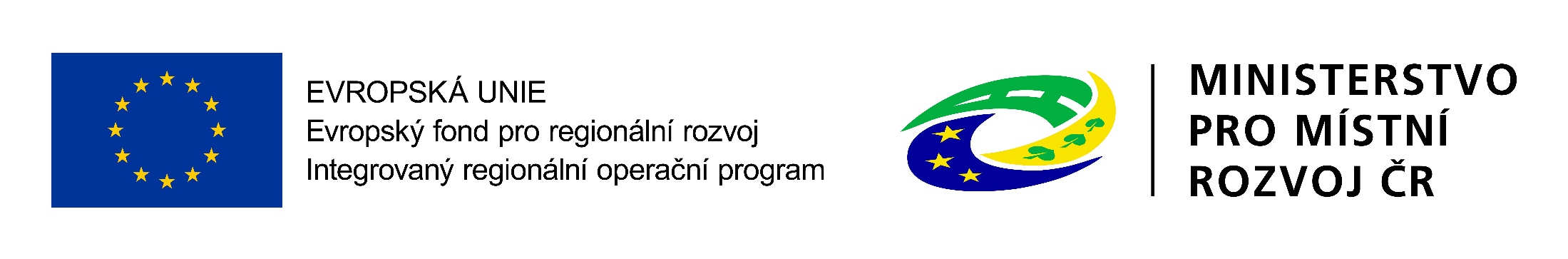 Výsledky UZAVŘENých VÝZeV irop
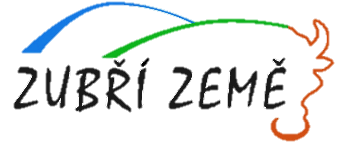 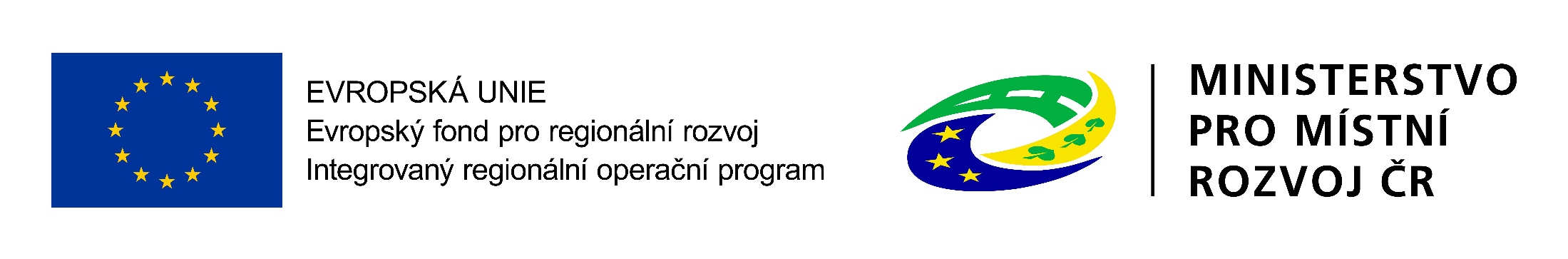 1. Výzva MAS - IROP – Podpora bezpečnosti a komfortu nemotorové a hromadné dopravy – aktivita: Bezpečnost dopravy
Celková alokace na tuto výzvu:				4 000 000 Kč
Celkový objem požadované finanční podpory za danou výzvu:	3 860 895,69 Kč 
Částka nevyčerpaných alokovaných prostředků dané výzvy: 	139 104,31 Kč
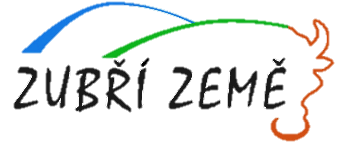 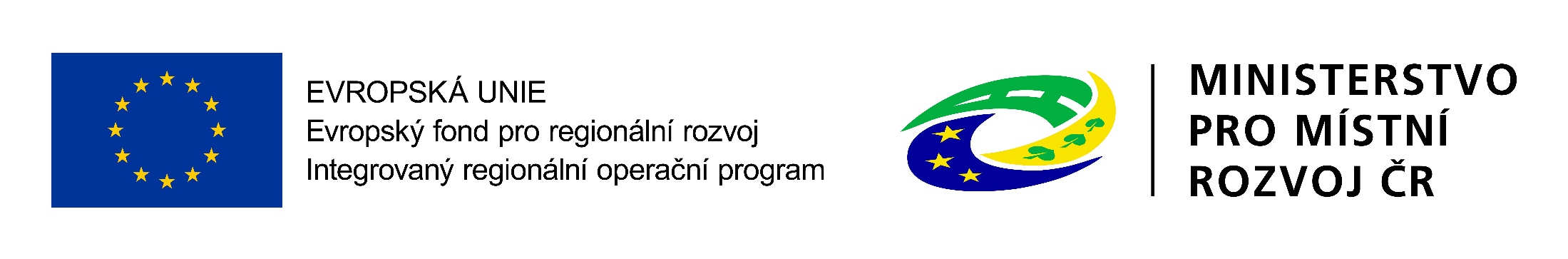 2. Výzva MAS - IROP – Podpora infrastruktury pro sociální služby – aktivita: Rozvoj sociálních služeb
Celková alokace na tuto výzvu:				3 000 000 Kč
Celkový objem požadované finanční podpory za danou výzvu:	474 509,82 Kč 
Částka nevyčerpaných alokovaných prostředků dané výzvy: 	2 525 490,18 Kč
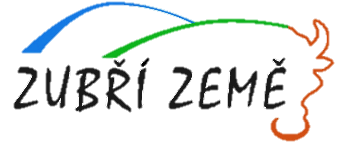 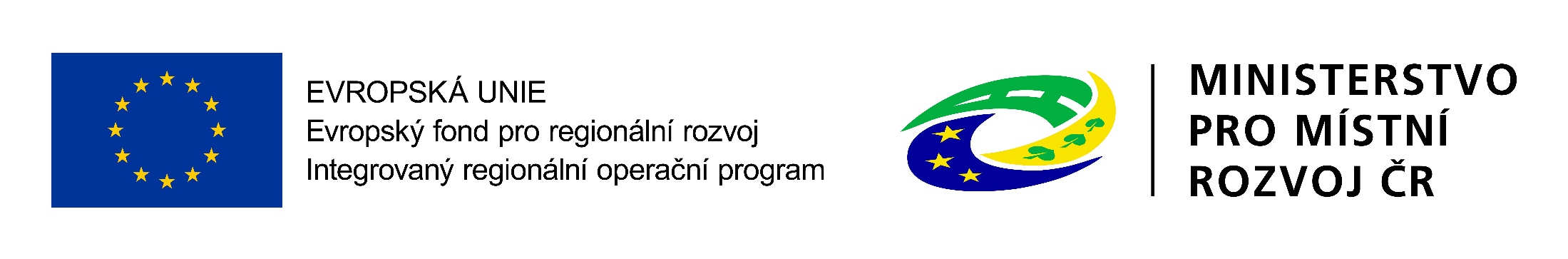 3. Výzva MAS - IROP – Investice do kapacit a modernizace vybavení škol – aktivita: Infrastruktura základních škol
Původní celková alokace na tuto výzvu:			5 000 000 Kč
Schválené navýšení alokace výzvy (ze 14.9.2017) na:		7 164 294,13 Kč
Celkový objem požadované finanční podpory za danou výzvu:	7 164 294,13 Kč
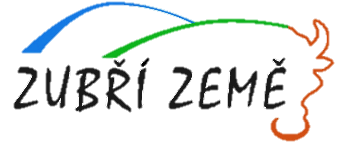 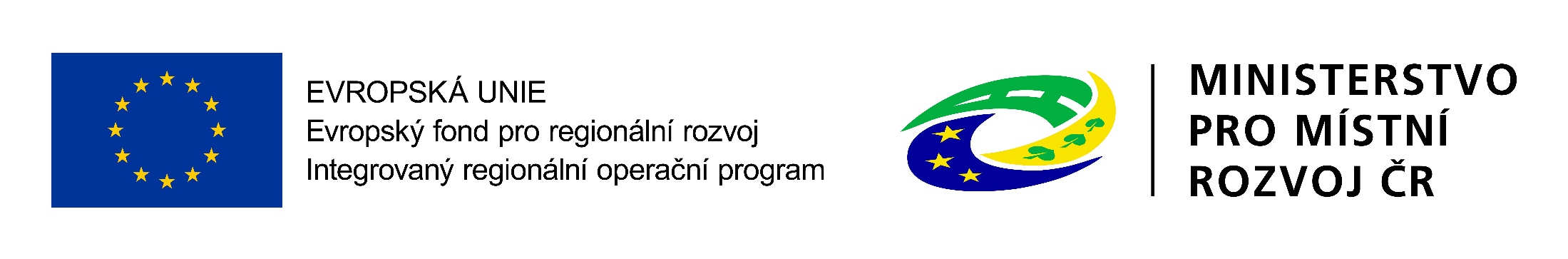 SHRNUTÍ POČTU PROJEKTŮ 1. – 3. VÝZVY IROP
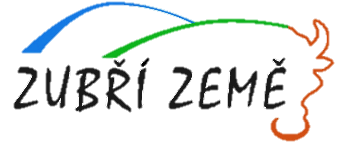 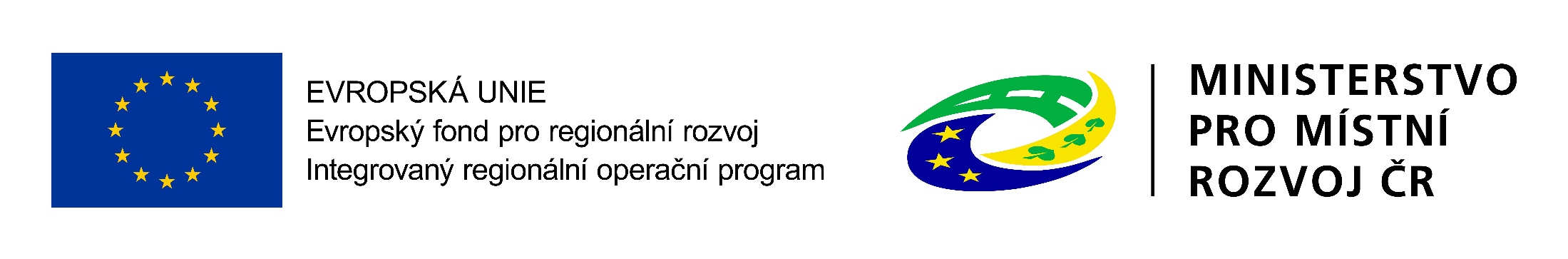 SHRNUTÍ ALOKACE ODČERPANÝCH PROSTŘEDKŮ VÝZEV IROP
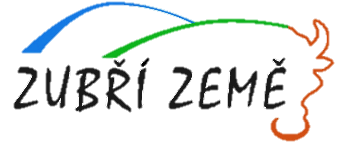 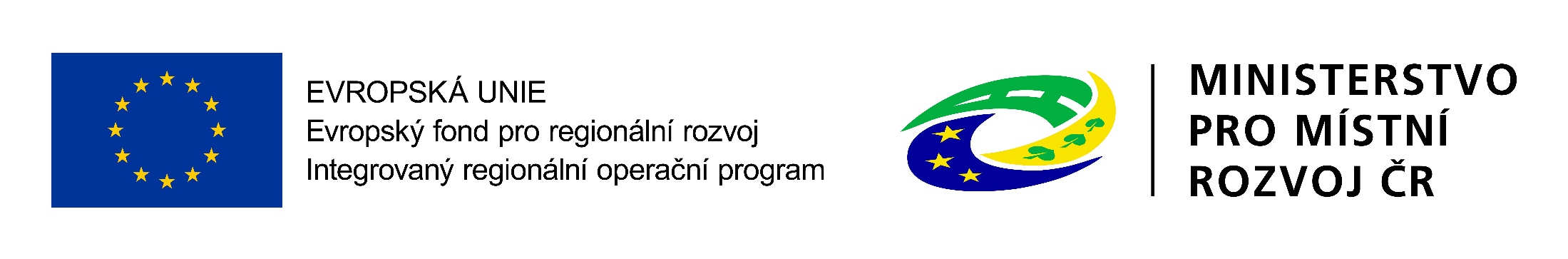 MAPA PODPOŘENÝCH PROJEKTŮ NA ÚZEMÍ MAS ZUBŘÍ ZEMĚ
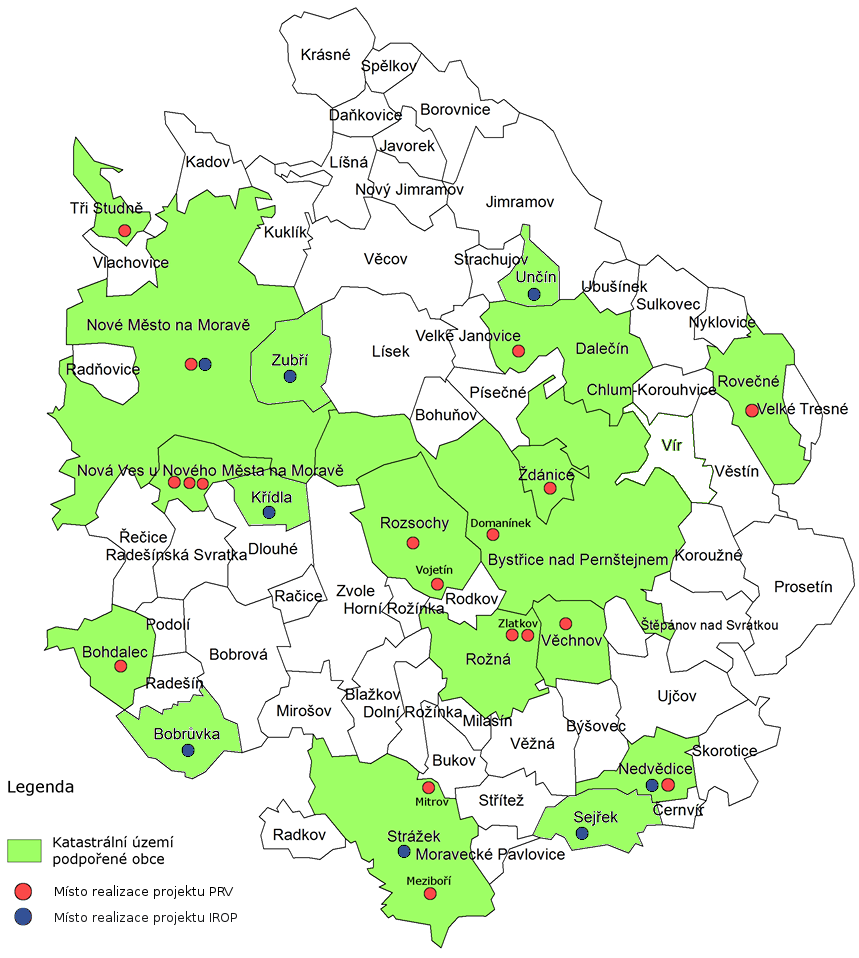 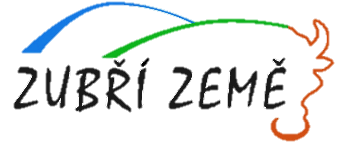 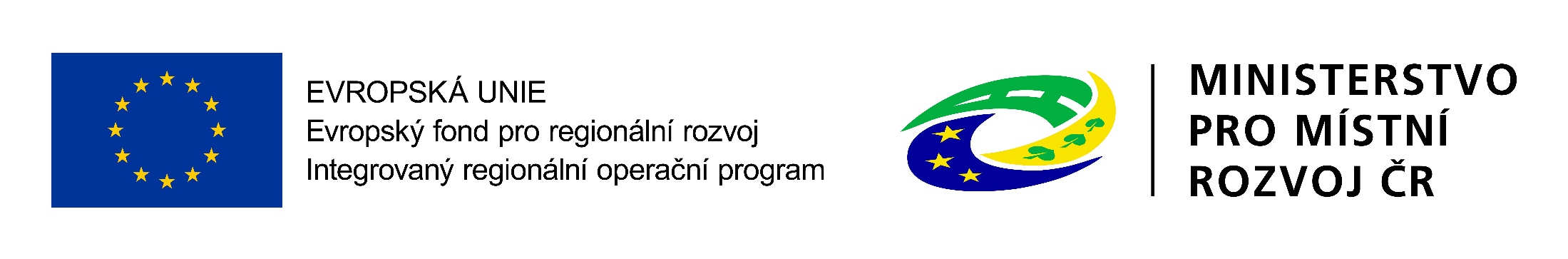 INFORMACE O AKTUÁLNĚvyhlášených výzváchIROP (5. A 6. VÝZVA)OPZ (1. A 2. VÝZVA)
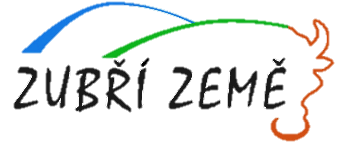 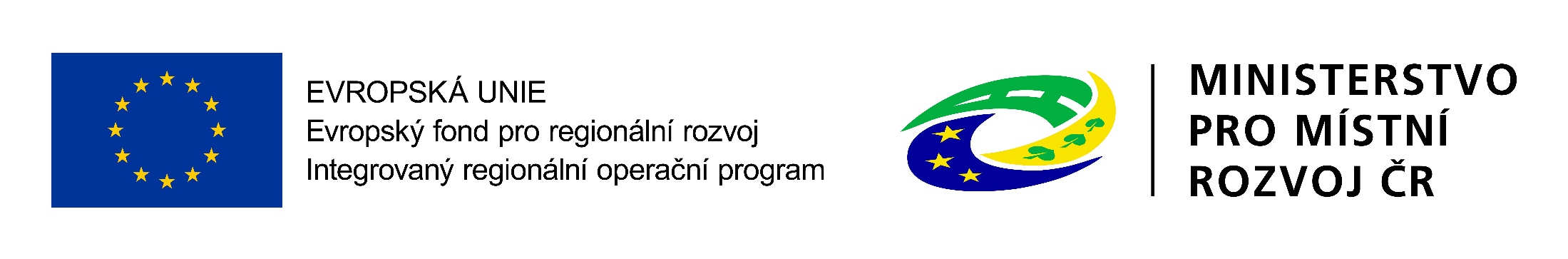 Harmonogram výzev MAS na 2. pol. roku 2017
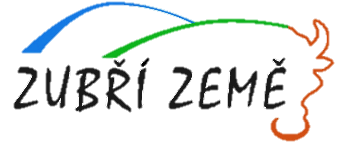 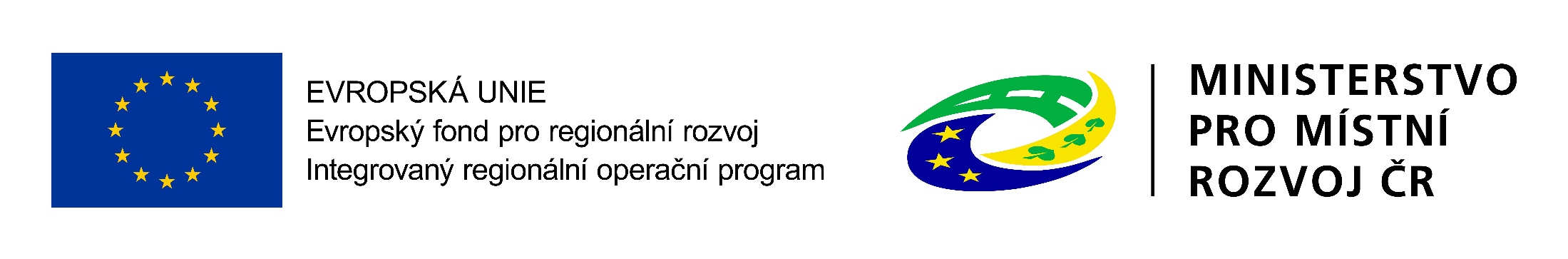 5. Výzva mas – irop – Investice do kapacit a modernizace vybavení škol – (II.)
5. Výzva mas – irop – Investice do kapacit a modernizace vybavení škol – (II.)

Předpokládaný termín příjmu žádostí o podporu: 18.10. – 08.12.2017
Alokace výzvy: 5 000 000 Kč
Míra podpory: 95% dotace

Kdo žádá: Kraje, Obce, Organizace zřizované nebo zakládané kraji, Organizace zřizované nebo zakládané obcemi, Organizační složky státu a jejich příspěvkové organizace, Nestátní neziskové organizace, Církve, Církevní organizace, Další subjekty podílející se na realizaci vzdělávacích aktivit, Školy (dle aktivit: ZŠ, SŠ, VOŠ).

Na co žádá:
Aktivita INFRASTRUKTURA ZŠ - podpora infrastruktury pro základní vzdělávání v ZŠ.
Aktivita INFRASTRUKTURA SŠ A VOŠ - podpora infrastruktury škol a školských zařízení pro SŠ a VOŠ.
Aktivita INFRASTRUKTURA PRO ZÁJMOVÉ, NEFORMÁLNÍ A CELOŽIVOTNÍ VZDĚLÁVÁNÍ - podpora infrastruktury pro celoživotní vzdělávání v klíčových kompetencích, podpora infrastruktury pro zájmové a neformální vzdělávání mládeže.

Informace o výzvě budou uveřejněny na:  http://zubrizeme.cz/irop-5-vyzva-mas-zubri-zeme-skoly-ii/
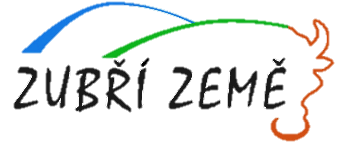 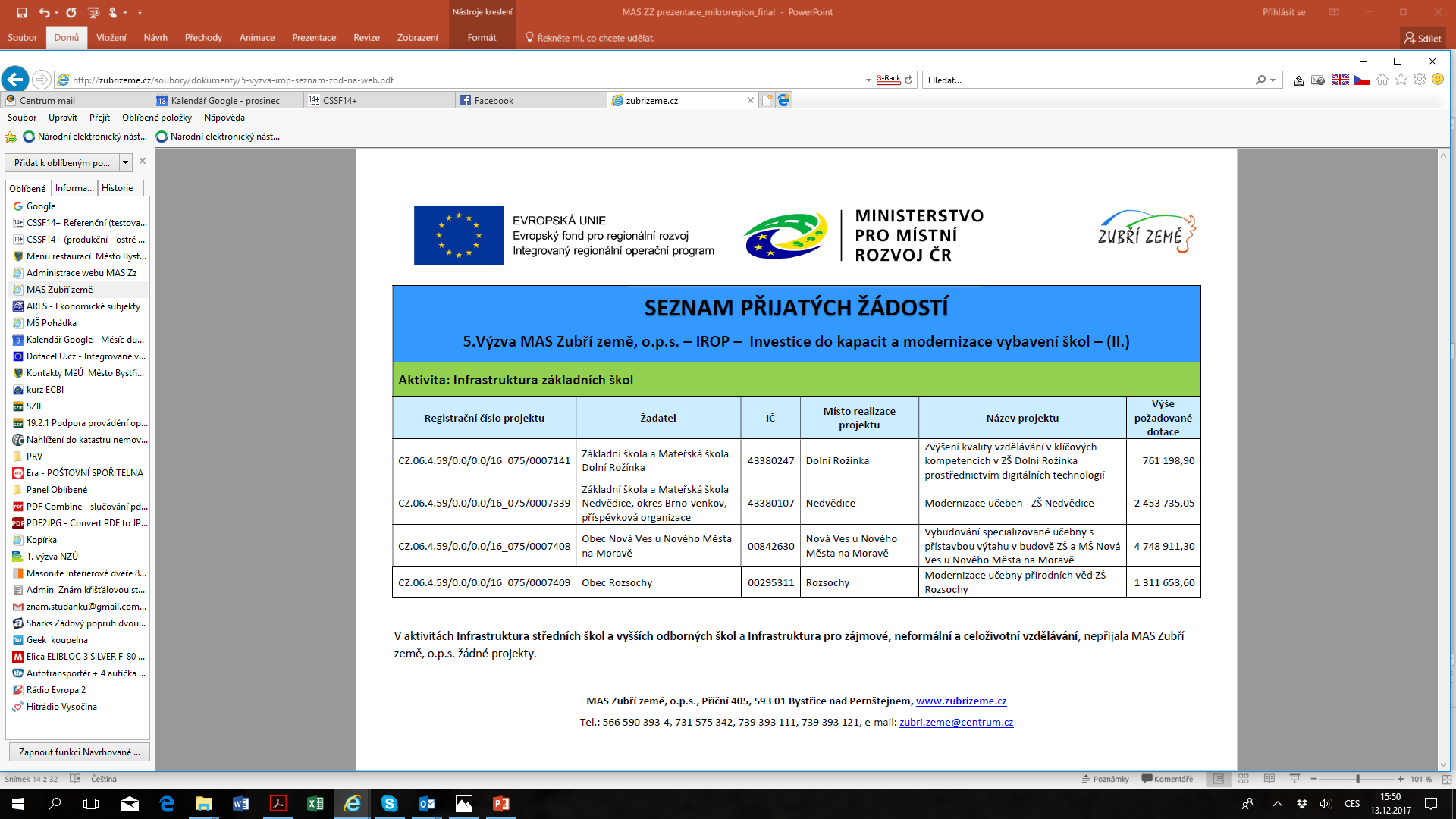 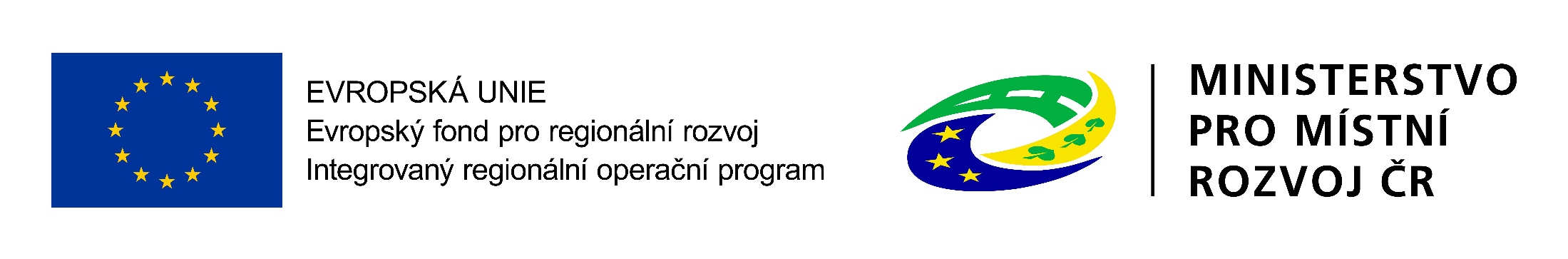 5. Výzva mas – irop – Investice do kapacit a modernizace vybavení škol – (II.)
6. Výzva mas – irop – podpora bezpečnosti a komfortu nemotorové a hromadné dopravy – (II.)

Předpokládaný termín příjmu žádostí o podporu: 3.11. –20.12.2017
Alokace výzvy: 5 000 000 Kč
Míra podpory: 95% dotace

Kdo žádá: Kraje, Obce, Dobrovolné svazky obcí, Organizace zřizované nebo zakládané kraji, Organizace zřizované nebo zakládané obcemi, Organizace zřizované nebo zakládané dobrovolnými svazky obcí (dle aktivit dále i: dopravci ve veřejné dopravě a provozovatelé dráhy).

Na co žádá:
Terminály a (i samostatné) parkovací systémy - rekonstrukce, modernizace a výstavba terminálů (jako významných přestupních uzlů veřejné dopravy) a samostatných parkovacích systémů P+R, K+R, B+R, P+G.
Bezpečnost dopravy - rekonstrukce, modernizace a výstavba chodníků (podél silnic I., II. a III. třídy), bezbariérových komunikací pro pěší k zastávkám veřejné hromadné dopravy, podchodů nebo lávek pro chodce a realizace prvků zvyšujících bezpečnost železniční, silniční, cyklistické a pěší dopravy. 
CYKLODOPRAVA - výstavba samostatných stezek pro cyklisty nebo stezek pro cyklisty a chodce se společným nebo odděleným provozem sloužících k dopravě do zaměstnání, škol a za službami (včetně realizace související doprovodné infrastruktury pro cyklisty, zeleň a prvků zvyšujících bezpečnost cyklistické dopravy).

Informace o výzvě budou uveřejněny na:  http://zubrizeme.cz/irop-6-vyzva-mas-zubri-zeme-doprava-ii/
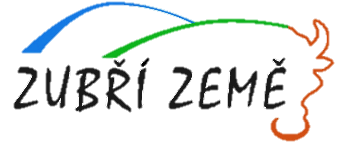 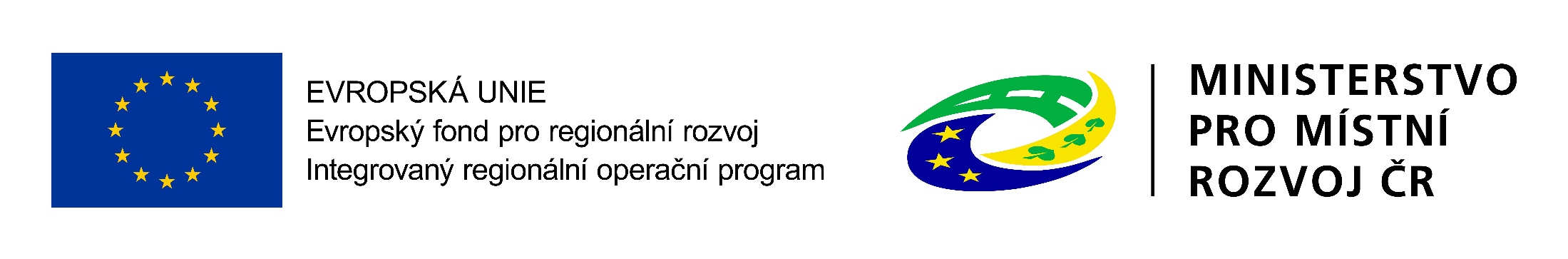 5. Výzva mas – irop – Investice do kapacit a modernizace vybavení škol – (II.)
Výzva č. 1 – OPZ – Podpora prorodinných opatření – (I.)

Předpokládaný termín příjmu žádostí o podporu: 03.11. – 20.12.2017
Alokace výzvy: 1 734 000 Kč
Míra podpory: 85% dotace

Kdo žádá: Obce; Dobrovolné svazky obcí; Organizace zřizované obcemi; Organizace zřizované kraji; Příspěvkové organizace; Nestátní neziskové organizace; Obchodní korporace; OSVČ; Poradenské a vzdělávací instituce; Školy a školská zařízení.

Na jaké aktivity lze žádat:
Zařízení péče o děti zajišťující péči o děti v době mimo školní vyučování (ranní či odpolední pobyt)
Doprovody na kroužky a zájmové aktivity
Příměstské tábory
Společná doprava dětí do/ze školy, dětské skupiny a/nebo příměstského tábora
Dětské skupiny
Vzdělávání pečujících osob.

Informace o výzvě budou uveřejněny na: http://zubrizeme.cz/opz-1-vyzva-mas-zubri-zeme-podpora-prorodinnych-opatreni-i/
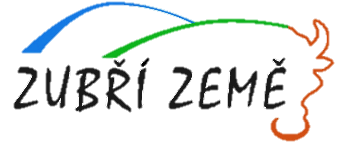 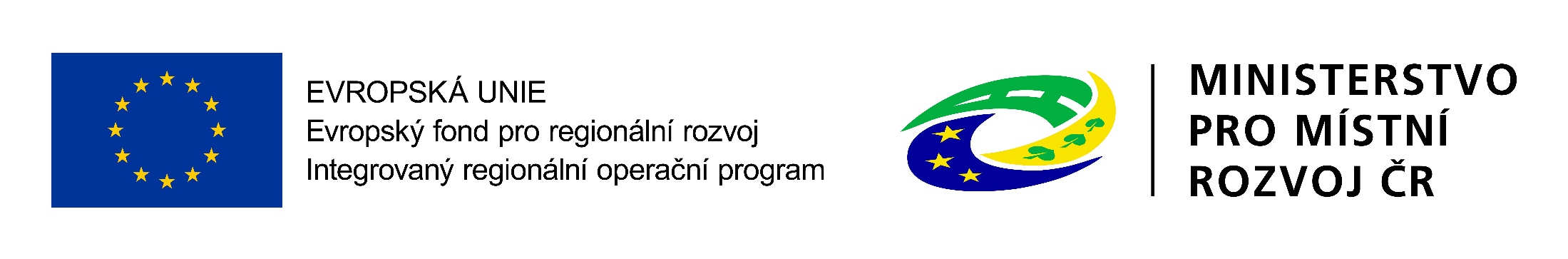 Výzva č. 2 MAS – OPZ – Podpora aktivit v rámci sociálních služeb a sociálního začleňování – (I.)

Předpokládaný termín příjmu žádostí o podporu: 03.11. – 20.12.2017
Alokace výzvy: 5 000 000 Kč
Míra podpory: 85% dotace

Kdo žádá: Obce; Dobrovolné svazky obcí; Organizace zřizované obcemi; Organizace zřizované kraji; Příspěvkové organizace; Nestátní neziskové organizace; Poskytovatelé sociálních služeb; Školy a školská zařízení.
Pro projekty zaměřené na poskytování sociálních služeb jsou oprávněnými žadateli pouze poskytovatelé sociálních služeb registrovaní podle zákona č. 108/2006 Sb., o sociálních službách.

Na jaké aktivity lze žádat:
Sociální služby
Další programy a činnosti v oblasti sociálního začleňování

Informace o výzvě budou uveřejněny na: http://zubrizeme.cz/opz-2-vyzva-mas-zubri-zeme-podpora-aktivit-v-ramci-socialnich-sluzeb-i/
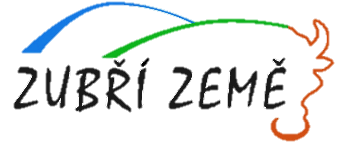 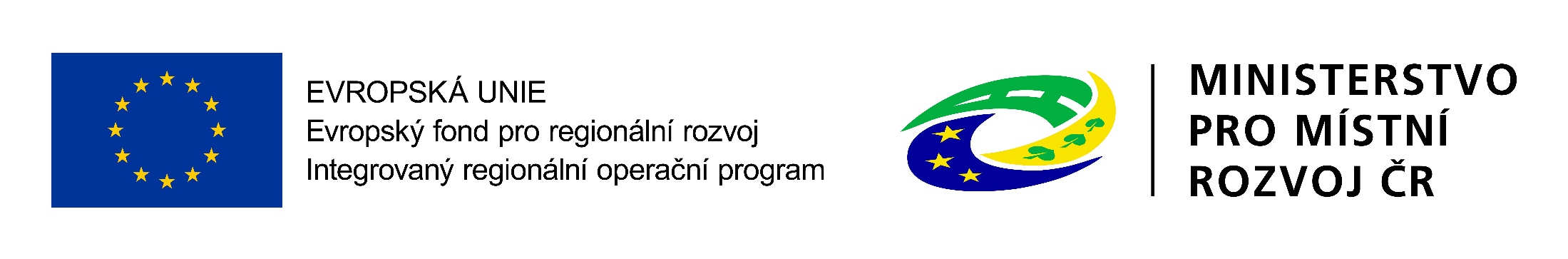 Harmonogram výzev MAS na rok 2018
Podzim, zima 2018/2019, bude upravena SCLLD pro čerpání dotací v letech 2019 -2023
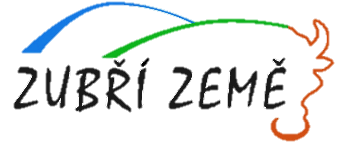 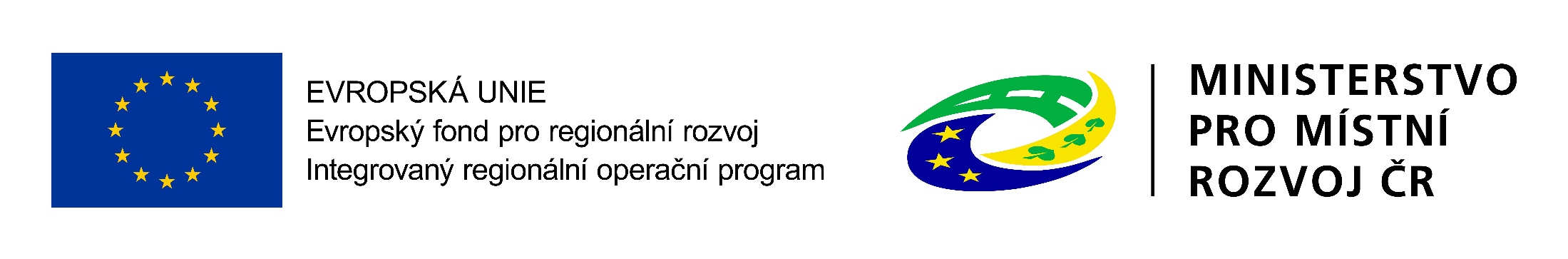 Nové aktivity v OPŽP
rozšíření podporovaných aktivit v OPŽP schváleno MV OPŽP
10 mil. Kč na MAS
vyhlašování Výzev MAS – od 8/2018 do 2/2019
poté realokace nezazávazkovaných prostředků MAS, které budou mít dostatečnou absorpční kapacitu (převis projektů)
Stávající aktivity v OPŽP – výsadba na území CHKO Žďárské vrchy je nutné realizovat, nebo se o to alespoň pokusit.
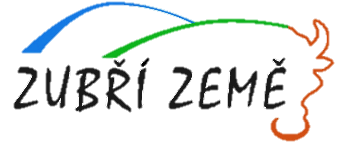 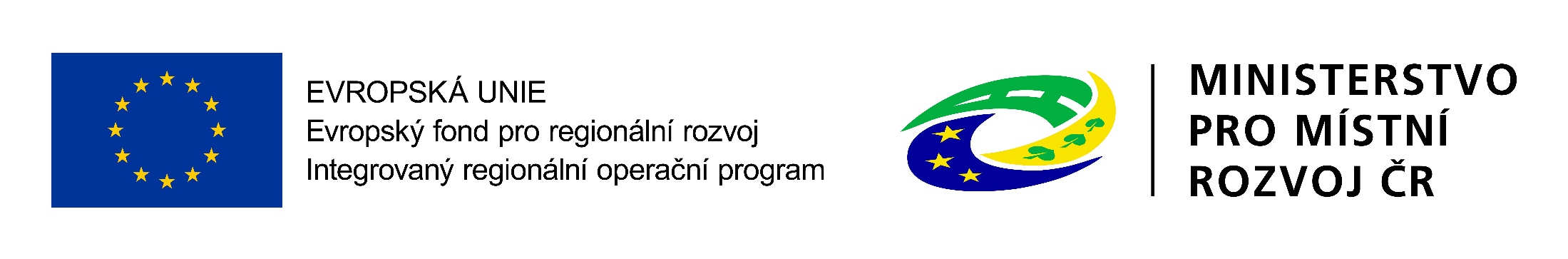 Nové aktivity v OPŽP
Realizace ÚSES (aktivita OPŽP 4.3.2)
založení biocenter a biokoridorů ÚSES nebo jejich částí (100%)
zlepšení funkčního stavu biocenter a biokoridorů ÚSES, realizace interakčních prvků podporujících ÚSES (80%)
Protierozní opatření (aktivita OPŽP 4.3.5.)
podpora opatření zamezujících vodní erozi (75%)
opatření proti plošnému a soustředěnému povrchovému odtoku (užití travních pásů, průlehů apod.)
stabilizace drah soustředěného povrchového odtoku (hrázky, terasy, svodné příkopy apod.)
preventivní opatření (zakládání či obnova mezí, remízů apod.)
podpora opatření zamezujících větrné erozi (75%)
obnova či zakládání větrolamů
Tyto 2 aktivity mohou realizovat pouze MAS, které nemají v Programovém rámci PRV pozemkové úpravy.
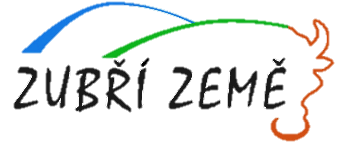 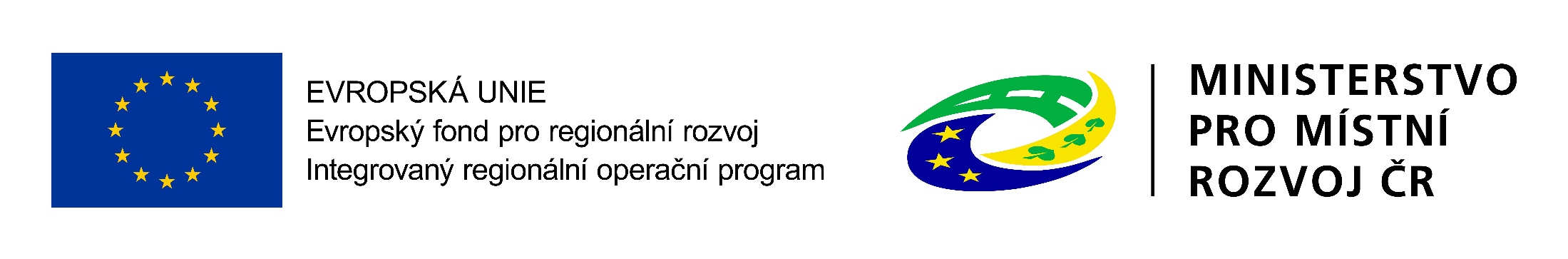 Nové aktivity v OPŽP
Revitalizace funkčních ploch a prvků sídelní zeleně (aktivita 4.4.1)
Zakládání/obnova funkčně propojených ploch a prvků veřejně přístupné sídelní zeleně vč. vodních prvků a ploch (60%)
zakládání a obnova ploch a prvků veřejné zeleně (parků, zahrad, sadů, uličních stromořadí, alejí, lesoparků, remízů, prúlehů) a zlepšení jejich funkčního stavu liniovými, skupinovými i solitérními výsadbami stromů doprovázenými založením nebo obnovou zatravněných ploch nebo ošetřením stromů či výsadbami keřů a realizace funkčních propojení přírodních ploch a prvků
jako součást realizace zeleně obnova a zakládání doprovodných vodních prvků a ploch přírodě blízkého charakteru (vytvoření vodních a mokřadních biotopů -tůní/jezírek, mokřadů, průlehůa jiných terénních sníženin, částí vodních toků, drobných retenčních nádrží na srážkovou vodu apod. prostorově začleněných a funkčně provázaných s realizovanými plochami zeleně, které zároveň zvyšují retenční potenciál sídelního prostředí a zpomalují odtok srážkové vody)
součást realizace zeleně opatření na podporu biodiverzity
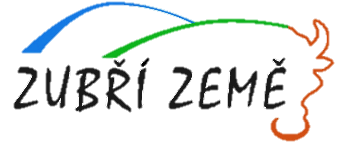 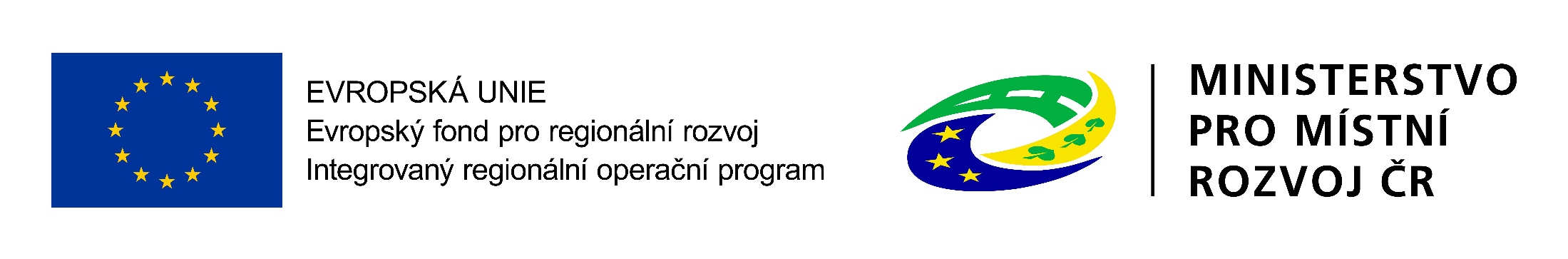 Chystané úpravy PRV na rok 2019
článek 20 - Základní služby a obnova vesnic ve venkovských oblastech
Podpora v rámci tohoto opatření bude zahrnovat zejména: 
investice do vybudování, zlepšování nebo rozšiřování všech typů drobné infrastruktury → drobná infrastruktura
investice do zřizování, zlepšování nebo rozšiřování místních základních služeb pro venkovské obyvatelstvo, včetně oblasti volného času a kultury, a do související infrastruktury → místní základní služby a související infrastruktura vč. volného času a kultury
investice k veřejnému využití do rekreační infrastruktury, turistických informací a drobné turistické infrastruktury → veřejná rekreační infrastruktura a drobná turistická infrastruktury
investice spojené se zachováním, obnovou a rozvojem kulturního a přírodního dědictví vesnic, venkovské krajiny a míst vysoké přírodní hodnoty, včetně souvisejících sociálně-ekonomických aspektů, jakož i opatření posilujících povědomí o životním prostředí → kulturní a přírodní dědictví
Přesun zatím až 4 mil. Kč z jiných Fichí PRV - nevyužitá alokace. 
Předpokládaná implementace od r. 2019 s využitím stávající alokace MAS.
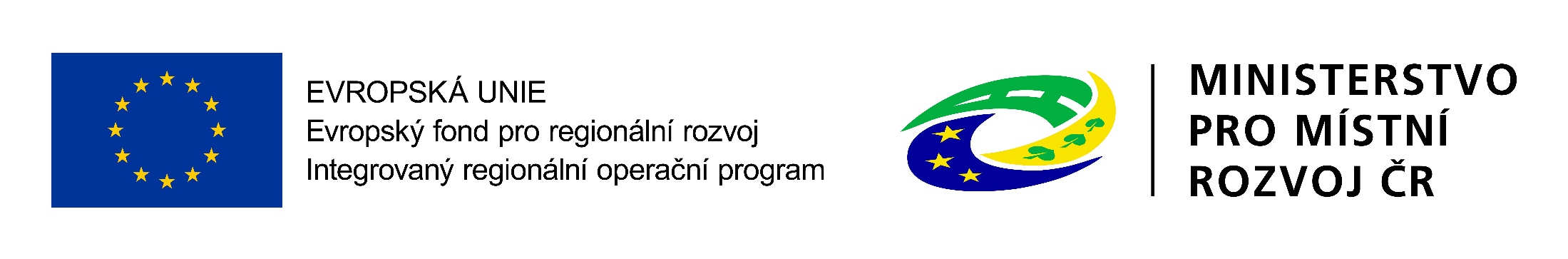 Chystané úpravy PRV na rok 2019
článek 20 - Základní služby a obnova vesnic ve venkovských oblastech
Konkrétní příklady způsobilých výdajů na bázi Specifických pravidel PRV 2007 – 13: 
ad a) drobná infrastruktura
veřejná prostranství v centru obcí
stavební výdaje na obnovu veřejných prostranství obce (např. návsí, tržišť, parků), oplocení a venkovního mobiliáře (lavičky, stoly, odpadkové koše, stojany na kola, zábradlí, úřední desky, informační panely), obnova/doplnění nových prvků na veřejná prostranství (např. estetické prvky, herní prvky), obnova a/nebo výstavba čekáren na zastávkách hromadné dopravy 
výdaje na parkové úpravy (terénní úpravy, ohumusování, zatravnění včetně nákladů na osivo, nákup a výsadba dřevin) vyjma vodních ploch, v zastavěném území obce (intravilánu) v souvislosti s projektem
Jedná se pouze o příklad způsobilých výdajů, oblasti podpory zatím v jednání, nutno vyjasnit případné překryvy s IROP a OPŽP. Přesně stanovené oblasti podpory budou známy až po schválení řídícím orgánem MZE v 1. pol. rok 2018.
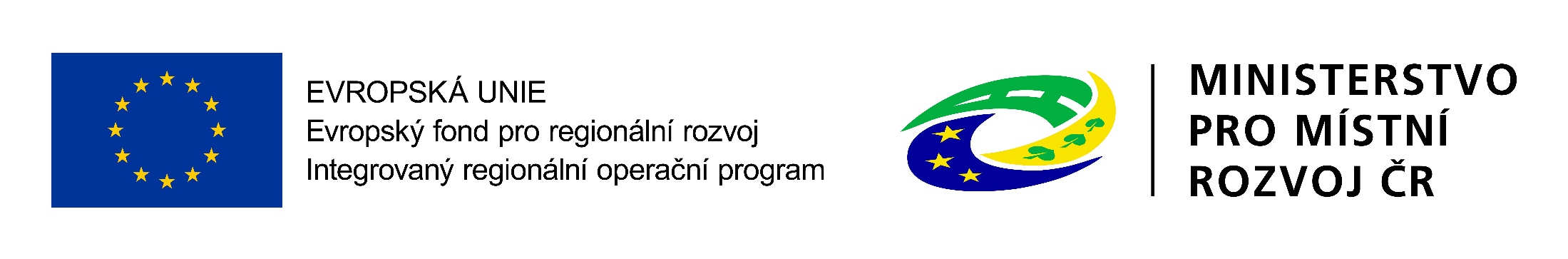 Chystané úpravy PRV na rok 2019
článek 20 - Základní služby a obnova vesnic ve venkovských oblastech
Konkrétní příklady způsobilých výdajů na bázi Specifických pravidel PRV 2007 – 13: 
ad b) místní základní služby a související infrastruktura vč. volného času a kultury
stavební výdaje na obnovu, budov, ploch, včetně rozvodů, vytápění a sociálního zařízení k zajištění občanského vybavení a služeb v oblasti:
kulturní infrastruktury především zaměřené na děti a mládež pro kulturní a spolkovou činnost (např. centra společenského života, kulturní a spolkové domy) 
péče o děti k zajištění péče o děti včetně doprovodných stravovacích zařízení s příslušným vybavením (např. školka, družina)
vzdělávání k zajištění občanského vybavení a služeb v oblasti školství (venkovské školy) včetně doprovodných stravovacích zařízení – zejména venkovní učebny, kmenové učebny v malotřídních školách
sportu a volnočasových aktivit především zaměřených na děti a mládež (např. dětská hřiště, tělocvičny, klubovny, včetně zázemí (vyjma občerstvení) – např. šatny, umývárny, WC, včetně přestavby a rekonstrukce stávajících objektů a ploch, které sloužily původně k jiným účelům, než pro sportovní a volnočasové aktivity)
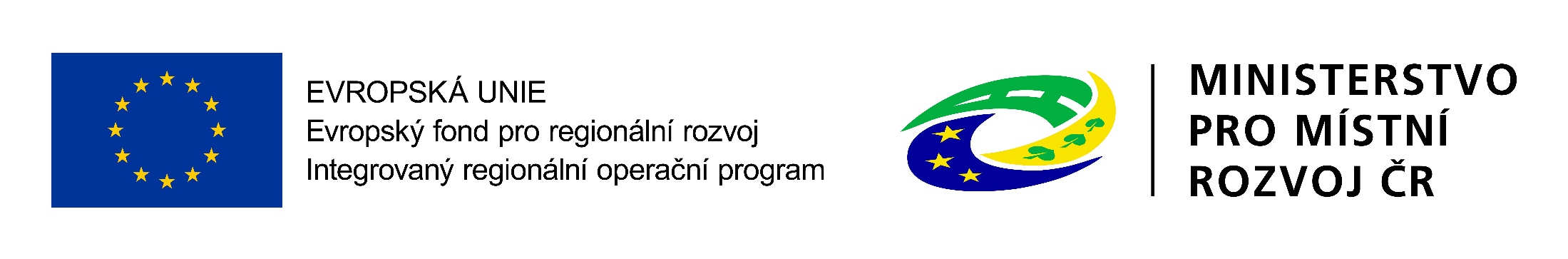 Chystané úpravy PRV na rok 2019
článek 20 - Základní služby a obnova vesnic ve venkovských oblastech
Konkrétní příklady způsobilých výdajů na bázi Specifických pravidel PRV 2007 – 13: 
ad c) veřejná rekreační infrastruktura a drobná turistická infrastruktury
stezky:
tvorba a obnova pěších a lyžařských stezek (nejedná se o vleky a lanovky), hippostezek, vinařských stezek a dalších tematických stezek (směrové tabule, informační tabule, značení, odpočinková místa podél stezek, budování a zpevnění mostků, lávek a povrchů, vyhlídky, zábradlí, úvaziště pro koně a veškeré další stavební výdaje související s danou stezkou)
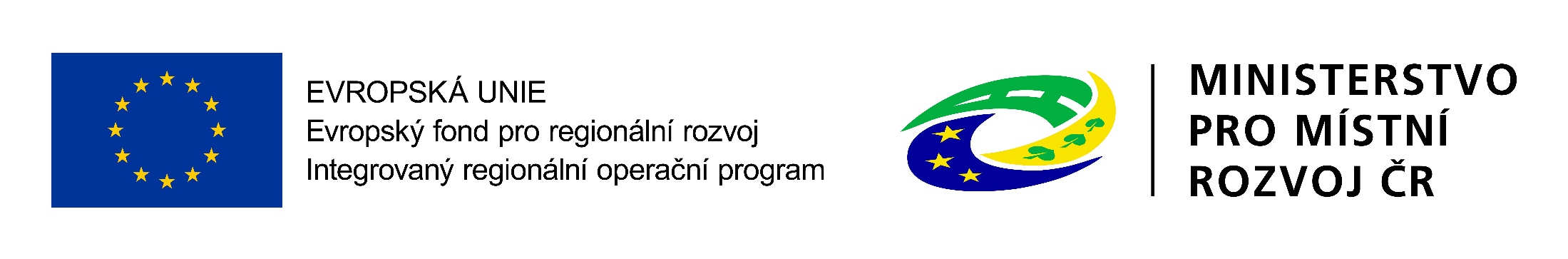 Chystané úpravy PRV na rok 2019
článek 20 - Základní služby a obnova vesnic ve venkovských oblastech
Konkrétní příklady způsobilých výdajů na bázi Specifických pravidel PRV 2007 – 13: 
ad d) kulturní a přírodní dědictví
kulturní objekty a prvky
stavební výdaje na stavební obnovu a zhodnocení památkových budov, kulturních objektů a prvků (kulturních prvků vesnic a venkovské krajiny, památných staveb a s tím souvisejících historických parků, zahrad, alejí, skupin stromů, solitérních dřevin)
historické parky, zahrady, aleje
výdaje na revitalizaci (včetně případné stavební obnovy) historických parků, zahrad, alejí, skupin stromů i solitérních dřevin (např. zahradnické a sadovnické práce a úpravy, terénní úpravy, revitalizace a konzervace věkovitých dřevin jen jako součást projektu ve vazbě na stavební obnovu památky, opravy a/nebo výstavba stavebně-technických prvků – např. obvodových a opěrných zdí, teras, vstupních bran, parkových cest, altánů, fontán, jezírek, pořízení a instalace laviček, osvětlení)
místní muzea a expozice
výdaje na realizaci nově vzniklých výstavních expozic a muzeí s nabídkou místních kulturních a historických zajímavostí s vazbou na místní historii, kulturní aktivity a tradiční lidovou kulturu
výdaje na zařízení a vybavení výhradně sloužící pro veřejnost a výhradně související s expozicí a muzeem (výstavní vitríny, panely a montáže, informační tabule, osvětlení, audiovizuální technika, počítačová technika – hardware, software, zabezpečovací zařízení)
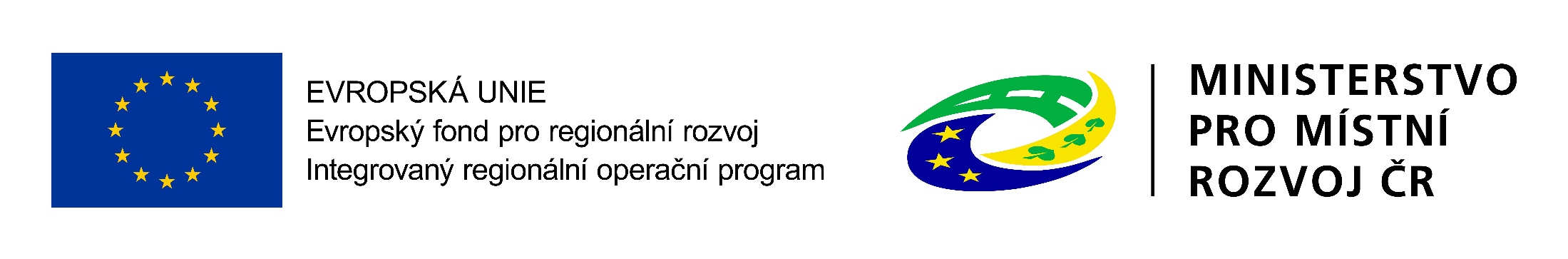 Chystané úpravy PRV na rok 2019
2.  Přesun finančních prostředků z Fiche Lesní cesty na Polní cesty
Fiche č. 9: Investice do sítě lesních cest
Finanční alokace 2 mil. Kč
Dotace 90 %
lesní cesty, obnova či nová výstavba souvisejících objektů a technického vybavení (např. mosty, propustky, brody, příkopy, svodnice, trativody, výhybny, obratiště, zábradlí i dopravní značky) 
Fiche č. 10: Opravy a budování sítě polních cest
Finanční alokace 0,5 mil. Kč
Dotace 90 %
polní cesty, obnova či nová výstavba souvisejících objektů a technického vybavení (např. mosty, propustky, brody, příkopy, svodnice, trativody, výhybny, obratiště, zábradlí i dopravní značky) - musí být realizovány na území, kde byly dokončeny pozemkové úpravy (obce jako žadatelé mají vyjímku bez pozemkových úprav → udržitelnost 10 let)
V případě většího zájmu o opravy sítě polních cest – Fiche 10 budou finanční prostředky ve výši 2 mil. Kč přesunuty z Fiche 9, kde nyní zájem žadatelů není.
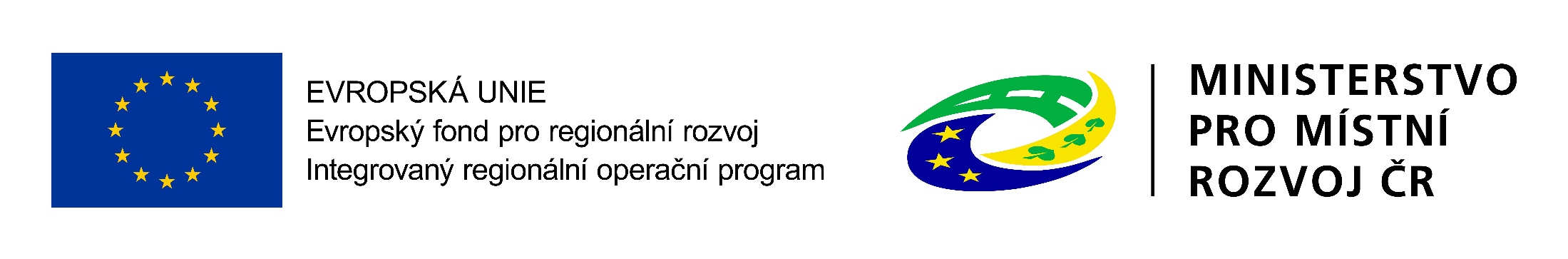 Financování MAS Zubří země, o.p.s. v roce 2018
Příspěvek na činnost pro rok 2018 – 4 Kč/obyvatel
*Počet obyvatel v k 1. 1. 2017
**Obce zahrnuté pod územní působnost Mikroregionu Pernštejn: Nedvědice, Skorotice, Černvír, Ujčov, Býšovec a Sejřek
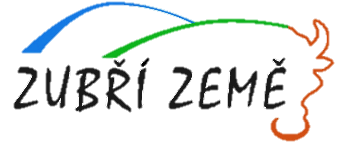 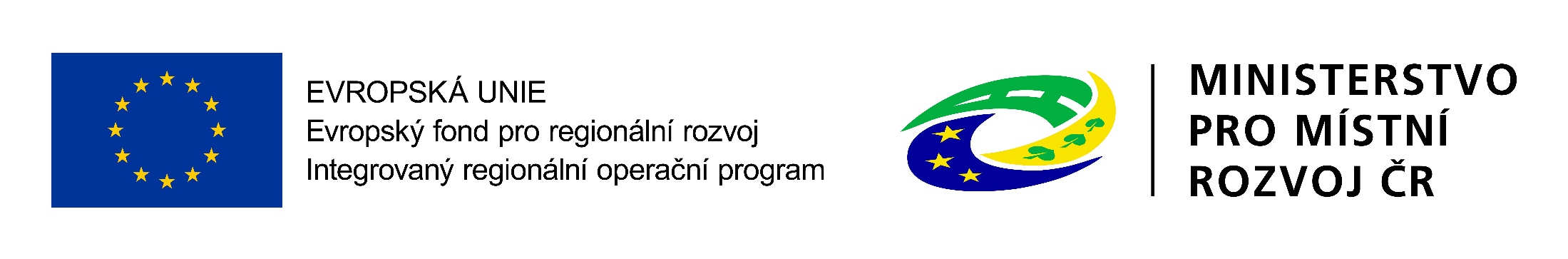 Příspěvek na činnost v MAS Kraje Vysočina
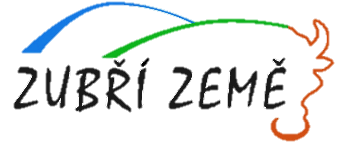 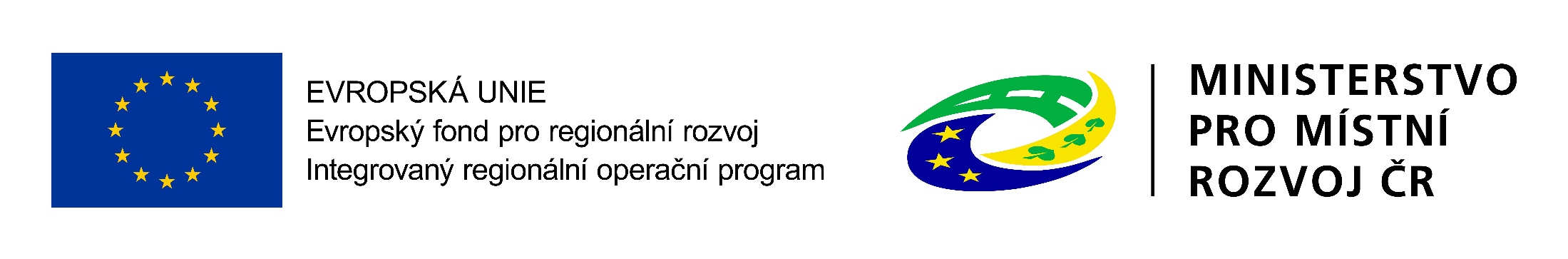 Rozpočtový výhled na rok 2018
Na spoluúčasti dotací a na neuznatelné výdaje je potřeba 141.750,- Kč
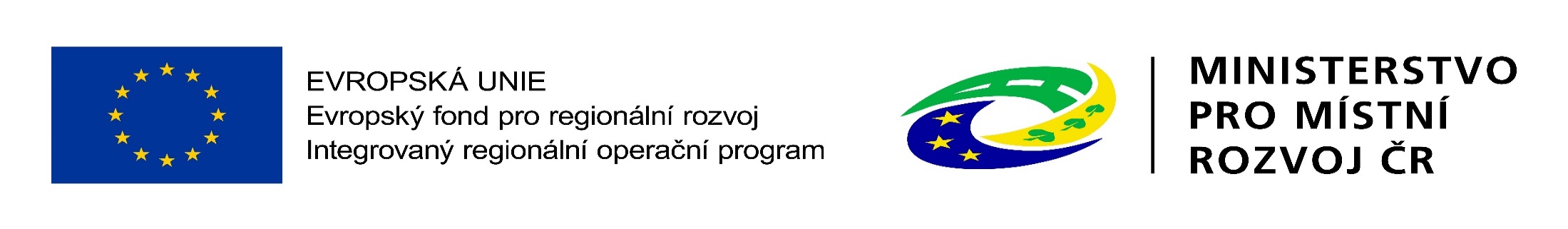 MAS Zubří země – poradenské místo 
(Úřední dny a kontaktní osoba)
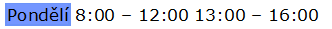 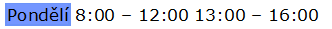 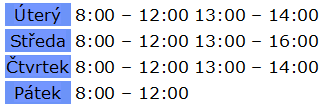 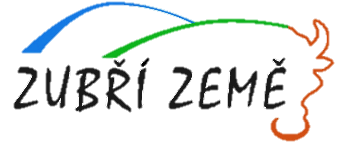 www.zubrizeme.cz
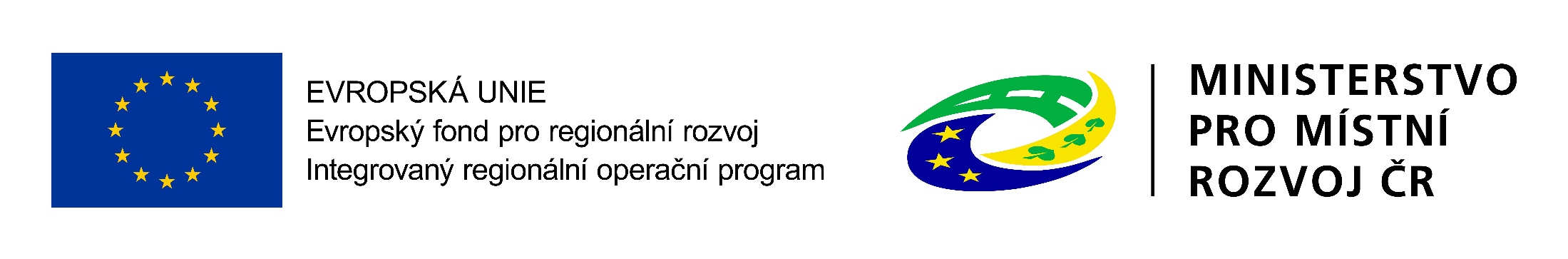 DĚKUJEME ZA POZORNOST
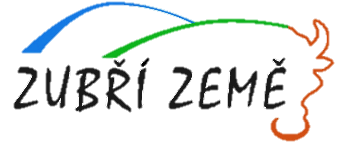